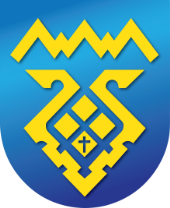 Департамент финансов администрации 
городского округа Тольятти
Основные направления бюджетной и налоговой политики
и проект бюджета городского округа Тольятти
 на 2022 год и  плановый период 2023 и 2024 годов
Докладчик: 
Руководитель департамента финансов  Миронова Лариса Александровна
Основные итоги реализации налоговой политики 
в 2020 – 2021 годах
1. Меры по ограничению распространения COVID-19 на территории РФ
Освобождение от уплаты налогов за II квартал 2020 года – выпадающие 67 млн. руб. (земельный налог, ЕНВД)
2. Влияние изменения федерального и областного законодательства на местный бюджет:
2019 год – 285 млн. руб.

2020 год – 229 млн. руб.
Увеличение норматива отчислений УСН с 4% до 23% и количества плательщиков (304 млн. руб. – норматив, 141 млн. руб. – количество)
Отмена единого налога на вмененный доход с 01.01.2021 г.
+ 445 
млн. руб.
+ 29 
млн. руб.
Увеличение количества плательщиков ПСН (+ 4 689 плательщиков за    1 полугодие 2021 года)
2
Земельный налог – проведение государственной кадастровой оценки (выпадающие от базы 2019 года)
- 114
млн. руб.
Основные направления налоговой политики 
на 2022 – 2024 годы
Влияние изменения законодательства на местный бюджет:
2022 год
Наименование источников дохода
2023 год
2024 год
- 110
 млн. руб.
- 110
 млн. руб.
Земельный налог – снижение кадастровой стоимости земельных участков, оспаривание результатов новой гос.кад.оценки (АВТОВАЗ – 47 млн. руб., Тольяттисинтез – 24 млн. руб., КуйбышевАзот – 10 млн. руб.)
- 110
 млн. руб.
+ 28 
млн. руб.
+ 33 
млн. руб.
Налог на имущество физических лиц – проведение государственной кадастровой оценки в 2021 году  – результаты с 2023 года
Налог на доходы физических лиц – налоговый вычет в части расходов на физкультурно-оздоровительные услуги
– применение повышенных ставок налога (8% «доходы», 
				   20% «доходы минус расходы»)
       Упрощенная система налогообложения	
				– снижение ставки налога (с 6% до 2% «доходы», 
				   с 15% до 5 % «доходы минус расходы»)
Упрощенная и патентная системы налогообложения – продление возможности применения 
ставки налога 0% до 2024 года для вновь созданных ИП
3
Сохранение бюджетной стабильности в 2020 году
 в условиях пандемии COVID-19
Оптимизация расходов 2020 года
Сокращение  расходов -
129 млн. руб.
Закрытие экономии от конкурсов –
35 млн. руб.
Перераспределение и замещение расходов-188 млн. руб.
Перенос расходов с 2020 года на 2021 год-
19 млн. руб.
Согласование закупок и открытие лимитов по группам  приоритетности: сдерживание расходов и уменьшение кассовых разрывов, формирование остатков средств бюджета на 01.01.2021г.-357 млн.руб.
4
Окончание финансового года с профицитом в сумме 119 млн.руб.
Основные итоги реализации бюджетной политики за 2020 год 
и 9 месяцев 2021 года
5
Основные итоги реализации бюджетной политики за 2020-2021 годы в рамках проекта «Содействие»
2020 год – 21 проект – 61,5 млн.руб., 
в том числе 47,9 млн.руб. – областной бюджет (18,5%)
2021 год- 17 проектов - 56,4 млн.руб., 
в том числе 42,3 млн.руб. – областной бюджет (12,9%)
6
Развитие приоритетных направлений расходов из бюджета городского округа Тольятти на 2022-2024 годы
Социальная сфера
Городское и дорожное хозяйство
Сохранение и содержание действующей сети муниципальных учреждений, сохранение контингента занимающихся в учреждениях дополнительного образования
Обеспечение доступности транспортных услуг
 Повышение безопасности дорожного движения
Поддержание объектов городской и инженерной инфраструктуры в надлежащем состоянии
Комплексное содержание территорий
Содержание улично-дорожной сети
Строительство и  реконструкция объектов социально-культурной сферы (школы, детские сады)
Благоустройство территорий
Ремонт дорог и внутриквартальных территорий
Улучшение жилищных условий отдельным категориям граждан
Охрана и защита лесов
Активное участие в национальных проектах и государственных программах
7
Основные итоги реализации долговой политики 
2020-2021 годов
Мероприятия по снижению долговой нагрузки на бюджет городского округа Тольятти  в 2020 году
Привлечение бюджетного кредита УФК 
Работа по снижению ставки кредитования 
Временное заимствование остатков средств бюджетных и автономных учреждений
Направление  экономии расходов на обслуживание муниципального долга на снижение его уровня
Не увеличение в 2020 году долговой нагрузки (план – 95,2%)

Снижение размера (с 5 786 млн. руб. до 5 700 млн. руб.) и уровня долга (с 84% до 82,9%)
Условия, повлиявшие на долговую политику в 2021 году
Самарская область не попала в число получателей бюджетного кредита (уровень коммерческого долга составил 24,6%)
Послание Президент РФ В.В. Путина -  замещение коммерческих кредитов бюджетными (если коммерческий долг субъекта РФ превышает 25%)
Рост ключевой ставки в течение 2021 года по сравнению с 2020 годом с 4,25%  до 6,75% годовых
Повышение процентной ставки за пользование кредитами кредитных организаций
Городской округ Тольятти отнесен к группе заемщиков со средним уровнем долговой устойчивости  на 2021 и 2022 годы
Законопроект № 1258306-7 
(находится на рассмотрении в Государственной Думе) – применение ограничений приостановлено до 01.01.2023
8
Уровень долговой нагрузки в период 2018-2024 годов
млн.руб.
89,9
84
82,9
73,2
72,6
69,3
64,2
9
Основные параметры бюджета в период 2020 – 2024 годов
млн.руб.
10
Структура собственных доходов на 2022 год
в процентах
11
Основные источники формирования доходной части бюджета на 2022 год
Основные источники  собственных доходов
Прогноз 2022г.
Отклонение
Оценка ожидаемого исполнения 2021г.
Налог на доходы физических лиц
4 267 млн. руб.
4 547 млн. руб.
+ 280 млн. руб.
Налог на имущество физических лиц
677 млн. руб.
709 млн. руб.
+ 32 млн. руб.
Земельный налог
739 млн. руб.
629 млн. руб.
- 110 млн. руб.
Налоги 
на совокупный доход
625 млн. руб.
585 млн. руб.
- 40 млн. руб.
Аренда земли
341 млн. руб.
344 млн. руб.
+ 3 млн. руб.
Доходы от размещения рекламы
78 млн. руб.
168 млн. руб.
+ 90 млн. руб.
Аренда имущества
87 млн. руб.
89 млн. руб.
+ 2 млн. руб.
Штрафы, санкции, возмещение ущерба
79 млн. руб.
60 млн. руб.
- 19 млн. руб.
Доходы от реализации имущества
32 млн. руб.
26 млн. руб.
- 6 млн. руб.
Доходы от продажи земельных участков
33 млн. руб.
23 млн. руб.
- 10 млн. руб.
+ 222 млн. руб.
Итого:
7 561 млн. руб.
7 339 млн. руб.
12
Тольятти, 2021
12
Функциональная структура расходов в 2022 году
проценты
13
Ведомственная структура расходов в  2022 г.
млн.руб.
14
Распределение программных и непрограммных расходов 
в 2021 – 2024 годах
млн. руб.
15
Финансовое обеспечение реализации национальных проектов в 2022 -2024 годах на территории городского округа Тольятти
«Безопасные и качественные автомобильные дороги» 
Ремонт и капитальный ремонт дорог
2022г.- 743,1 млн.руб. 
(700 млн. руб. - вышестоящие бюджеты, 
43,1млн. руб.- городской округ);
2023г. – 743,1 млн. руб. 
(700 млн. руб. - вышестоящие бюджеты, 
43,1 млн. руб.- городского округа)
«Образование»
Строительство школы на 1600 мест в 20 квартале
2022г. 454,8млн. руб. 
(431,1 руб. - вышестоящие бюджеты, 
23,7 млн. руб.- городской округ) 
2023г. 126,4млн. руб. 
(120,1 руб. - вышестоящие бюджеты, 
6,3млн. руб.- городской округ)
Проект бюджета городского округа Тольятти на 2022 г.
1 687,7 млн.руб.
(1 583,5 млн.руб. – средства вышестоящих бюджетов, 
104,2млн. руб.- средства городского округа)
«Экология»
Рекультивация 2-х свалок  
2022 год – 328 млн.руб. (299 млн.руб.-вышестоящие бюджеты, 29 млн.руб. –городской округ);
2023 год  - 677 млн.руб. 
(608млн.руб.- вышестоящие бюджеты, 69млн.руб.- городской округ);
2024 год  – 32 млн.руб. 
(29 млн.руб.- вышестоящие бюджеты, 
3 млн.руб.- городской округ).
«Культура»
 Оснащение образовательных учреждений музыкальными инструментами
2022г.- 5,7 млн.руб. 
(5,1 млн. руб. - вышестоящие бюджеты, 
0,6млн. руб.- городской округ);
Капитальный ремонт детской школы искусств № 1
2023г. – 17,2 млн. руб. 
(15,7 млн. руб. - вышестоящие бюджеты, 
1,5 млн. руб.- городской округ)
«Жилье и городская среда»
 Благоустройство 27 дворовых и  3 общественных территорий
2022 г. – 156,1 млн.руб. 
(148,3 млн.руб. -  вышестоящие бюджеты,
7,8 млн. руб.- городской округ)
16
Расходы бюджета на капитальный ремонт, строительство, разработку ПСД в 2022-2024г.г.
Разработка проектной документации на строительство очистных сооружений дождевых сточных вод с селитебной территории Автозаводского района г. Тольятти с подводящими трубопроводами и инженерно-техническим обеспечением
2022 г.- 65,6 млн.руб.
 (59 млн. руб. – вышестоящие бюджеты,  
6,6 млн. руб.-  городской округ)
Капитальный ремонт учреждений культуры 
2022 г.- 2,4 млн.руб.-  средства городского округа 
(5 учреждений)
Капитальный ремонт кровли 
2022 г.- 16,1 млн.руб.-  средства городского округа 
(4 сада, 5 школ; 1 учреждение спорта)
Проектно-изыскательские работы по строительству, реконструкции, ремонту дорог и мероприятиям по повышению безопасности дорожного движения
2022 год – 11,2 млн. руб.
(средства городского округа)
Капитальный ремонт систем автоматической пожарной сигнализации, оповещения и управления эвакуацией людей
2022 г.- 14,0 млн.руб.-  средства городского округа 
(6 школ; 6 учреждений спорта)
Строительство и реконструкция дорог
2022 г.- 17,2 млн.руб.-  средства городского округа 
(средства городского округа)
Разработка проектно-сметной документации для проведения капитального ремонта
2022 г.- 1,5 млн.руб.-  средства городского округа 
(2 учреждения спорта)
Строительство объектов дошкольного образования
2022 г.- 21,8 млн.руб. - средства городского округа (3д/с)
   2023 г. – 22,9 млн. руб. – средства городского округа(3 д/с)
17
18
Расходы бюджета на выполнение работ благоустройству территорий городского округа Тольятти  в 2022г.
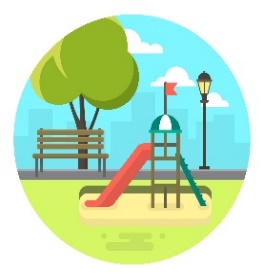 2020 год- 496  млн.руб.2021 год- 555 млн.руб.Проект 2022 года:  225 млн. руб., в т.ч. на софинансирование расходов – 25,7 млн. руб.Планируется привлечь из вышестоящих бюджетов– 161 млн.руб.
19
Расходы бюджета на выполнение работ по охране, защите и воспроизводству  лесов городского округа Тольятти  в 2022г.
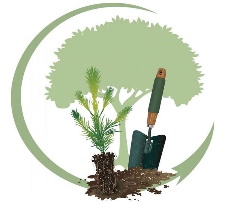 2020 год- 25 млн.руб.2021 год- 28,4 млн.руб.Проект 2022 года-  96,6 млн. руб.
Содержание МКУ «Тольяттинское  лесничество»
 9,3 млн.руб. 
(численность в 2021г - 13 чел., с 2022г -19 чел.)
Поддержание санитарно-экологического состояния городских лесов 2,5 млн.руб.
Уборка бытового мусора
Ликвидация свалок
Лесообустройство и противопожарные мероприятия 11 млн. руб.  
Лесовосстановление
Агротехнический уход
Расчистка от захламленности
Устройство минерализированных полос
Эксплуатация лесных дорог
Приобретение специализированной техники 
73,8 млн.руб.  
Трактор (2 ед.), Борона, Косилка, Плуг, Машина лесопосадочная, Культиватор, Самоходная машина (2ед.), Седельный тягач, Измельчитель, Полуприцеп-тяжеловоз, Дорожная машина
20
Расходы бюджета на охрану окружающей среды городского округа Тольятти  в 2022г.
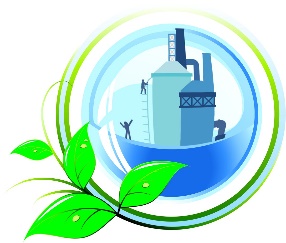 Проект 2022 года:  116 млн. руб., в т. ч. на софинансирование расходов – 35,9 млн. руб.
Национальный проект «Экология»
 29,3 млн.руб.  (на с/ф расходов)
Ликвидация свалки  промышленных и бытовых отходов Комсомольского района  (Южнее завода ОАО "АвтоВАЗАгрегат»- 32 Га)  – 16,1 млн.руб. 

Ликвидация свалки инертных отходов (напротив 1-3 вставок ПАО «АвтоВАЗ» -24,5 Га) - 13,2 млн. руб. 

Планируется привлечь из областного  бюджета
 298,9 млн. руб.
Прочие мероприятия
86,7 млн. руб
ПИР по объекту: «Строительство очистных сооружений Автозаводского района» – 65,6 млн. руб. (в т. ч. областные средства – 59 млн. руб.)
Мониторинг  за состоянием окружающей среды – 6,4 млн.руб.
Ликвидация опасных отходов – 4,8 млн.руб.
Ликвидация несанкционированных свалок – 2,9 млн.руб.
Подбор трупов животных – 1,3 млн.руб. 
Санитарная очистка территорий общего пользования – 4,8 млн.руб.
Устройство контейнерных площадок – 0,5 млн.руб. 
Предоставление информации в ИС «Экологический атлас»– 0,4 млн.руб.
21
Предполагаемые поступления из вышестоящего бюджета 
в 2022 г. на решение вопросов местного значения
845 млн. руб.
Строительство школы в 20 квартале, детских садов в мкр. «Калина», мкр. «Северный» и в 14А квартале
 (45 млн. руб. -с/ф)
148,3 млн.руб
Благоустройство общественных и дворовых территорий  (7,8 млн. руб. - с/ф)
7,0 млн.  руб.
Поддержка творческой деятельности и техническое оснащение детских и кукольных театров (0,4 млн.руб.- с/ф)
72 млн.руб.
Выполнение мероприятий по лесовосстановлению городских лесов, приобретению специализированной техники и оборудования
 (8,9 млн.руб.- с/ф)
15,0 млн.руб.
Создание модельных библиотек
(1,3 млн.руб.- с/ф)
287 млн.руб.
Строительство и реконструкция автомобильных дорог
(16,4 млн.руб.- с/ф)
5,1 млн.руб.
Оснащение образовательных учреждений музыкальными инструментами
(0,6 млн.руб.- с/ф)
6,4 млн.руб.
Мероприятия по обеспечению доступности учреждений для маломобильных граждан 
(2,6 млн.руб.- с/ф)
153,2 млн.руб
ПИР по строительству и ремонту автомобильных дорог
(9,4млн. руб. -с/ф)
3,0 млн. руб. 
Оснащение зданий тех.средствами комплексной безопасности (0,5 млн.руб. – с/ф)
225 млн.руб.
Улучшение жилищных условий молодых семей (131,8 млн. руб. - с/ф)
125 млн.руб.
Ремонт внутриквартальных территорий(7,7млн. руб. - с/ф)
8,3 млн.руб
Организация временного трудоустройства несовершеннолетних (2,4млн.руб. – с/ф)
12,6 млн.руб.
Оснащение оборудованием пищеблоков
(6,8 млн.руб.- с/ф)
59 млн. руб.
Проектирование строительства очистных сооружений дождевых сточных вод с селитебной территории Автозаводского района г. Тольятти
 (6,6 млн.руб. -с/ф)
344,2 млн.руб.
Организация горячего питания 1-4 классов
(0,3 млн.руб.- с/ф)
4,5 млн.руб. 
Благоустройство учреждений отдыха и оздоровления (0,4 млн.руб. – с/ф)
22
БЛАГОДАРЮ 
ЗА
ВНИМАНИЕ!